Qboost 一鍵加速
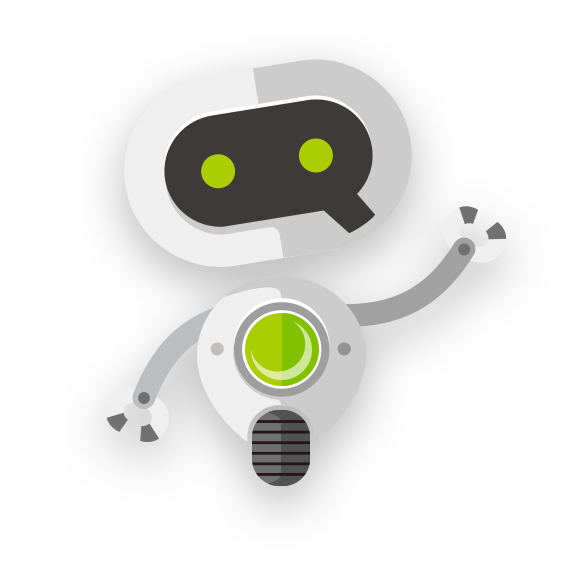 提升 NAS 系統效能
QNAP Systems, Inc.
[Speaker Notes: http://172.17.31.247:8080/cgi-bin/  
TS-1635 with snapshot]
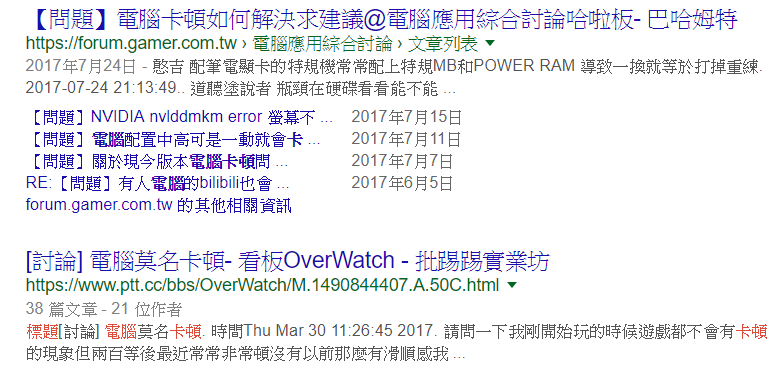 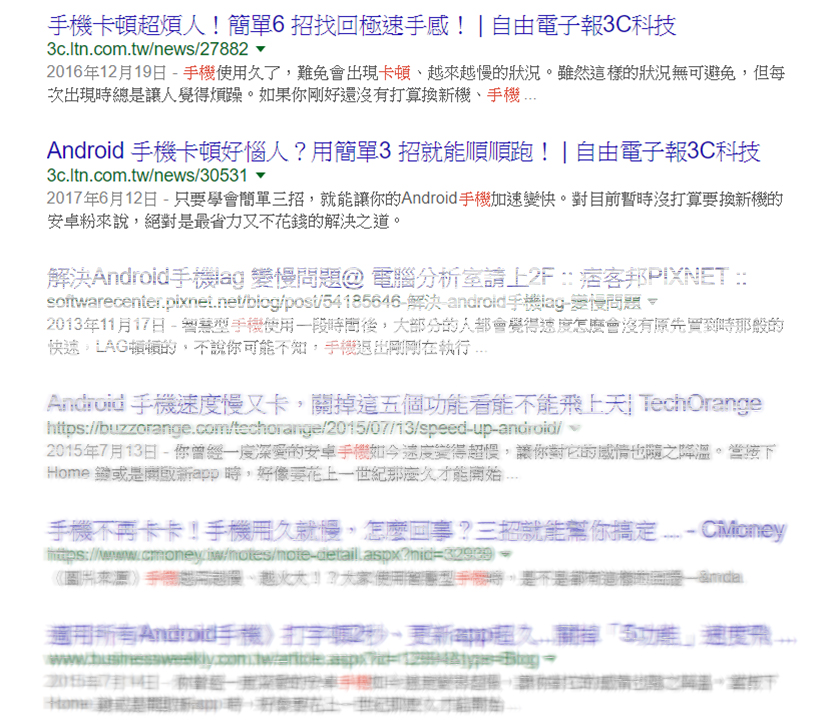 浪費
你還在
寶貴的時間嗎？
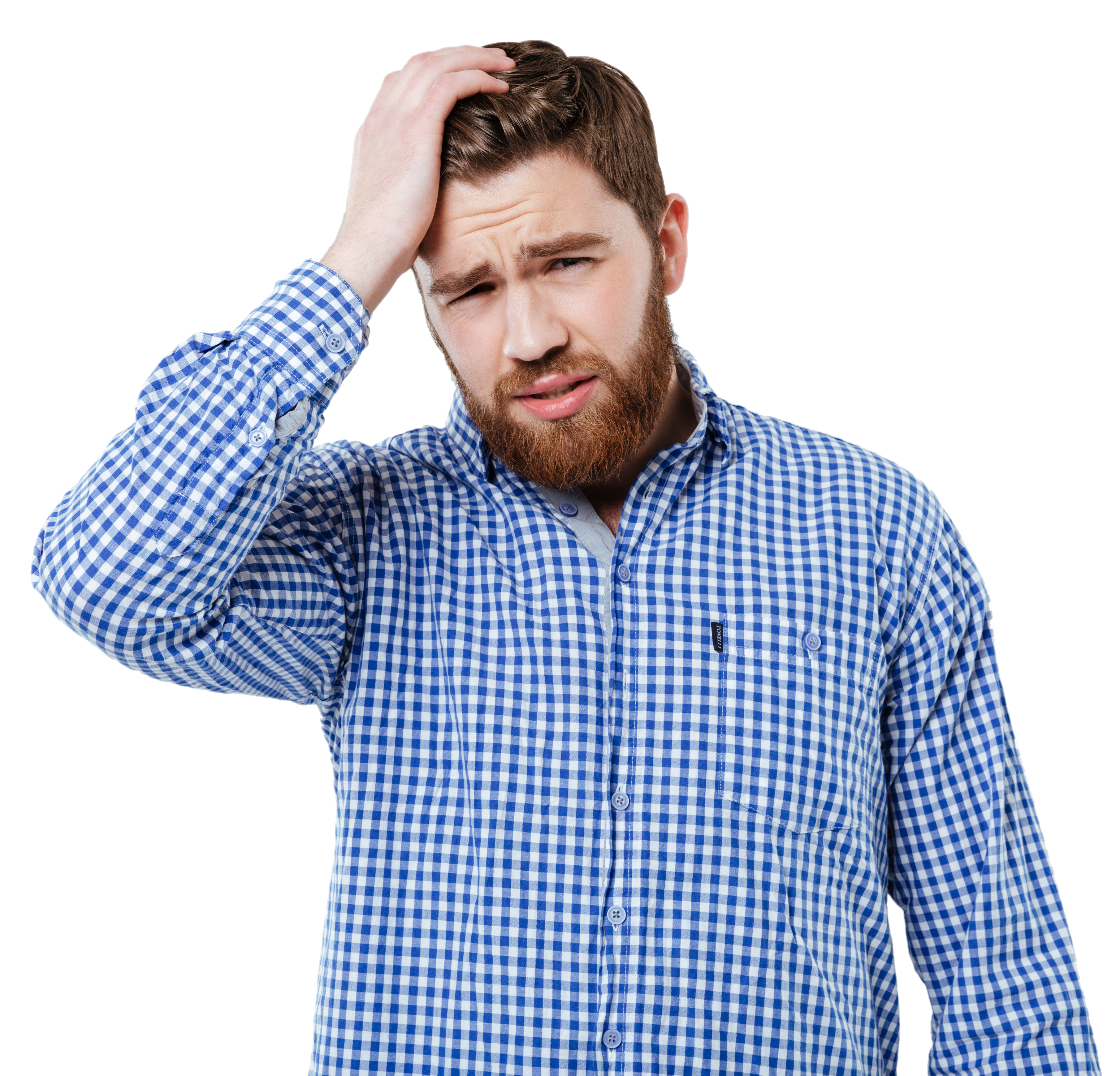 三不五時系統的嚴重卡頓，
大幅降低工作效率
[Speaker Notes: (放搜尋系統卡頓的訊息)]
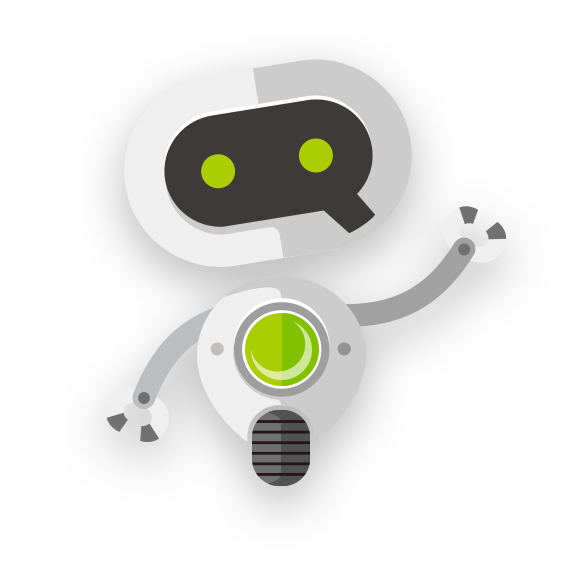 Qboost
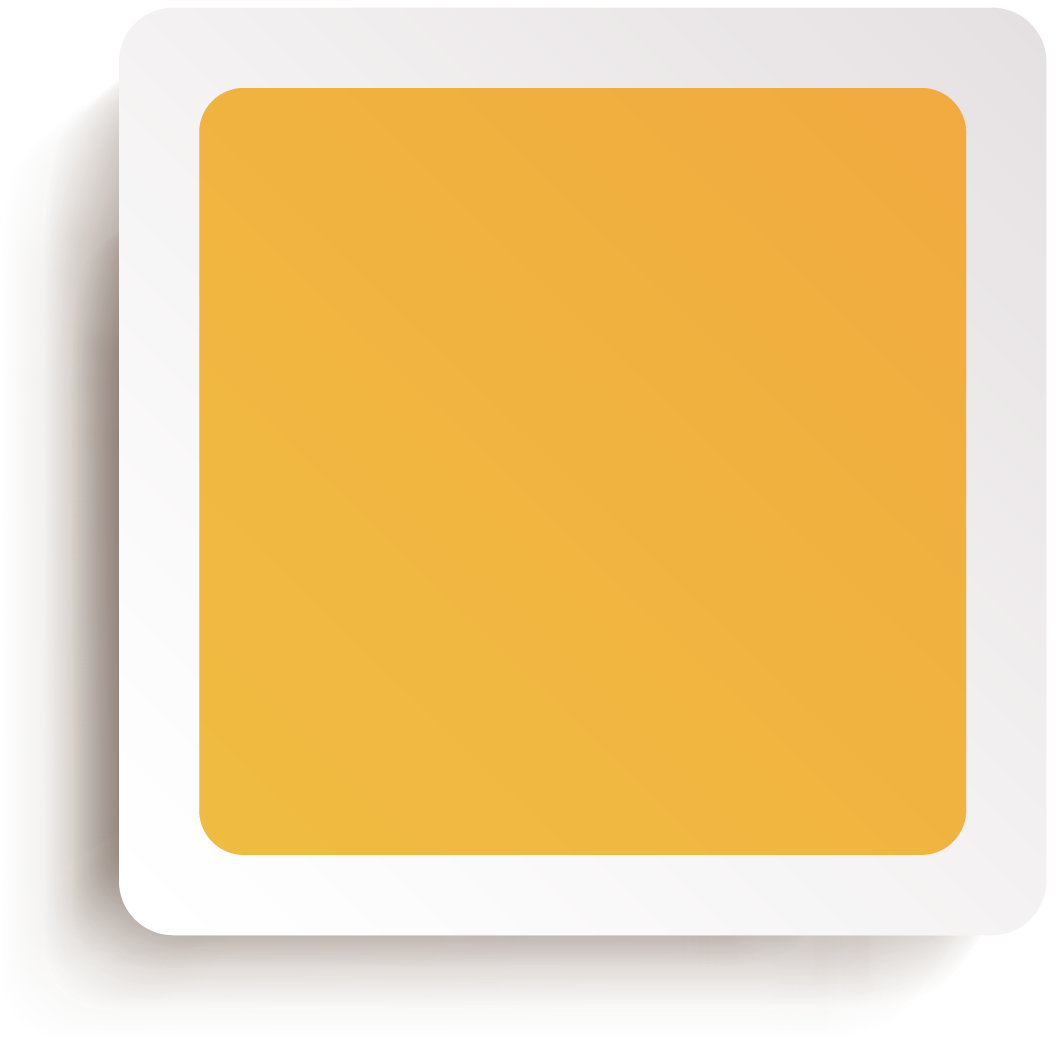 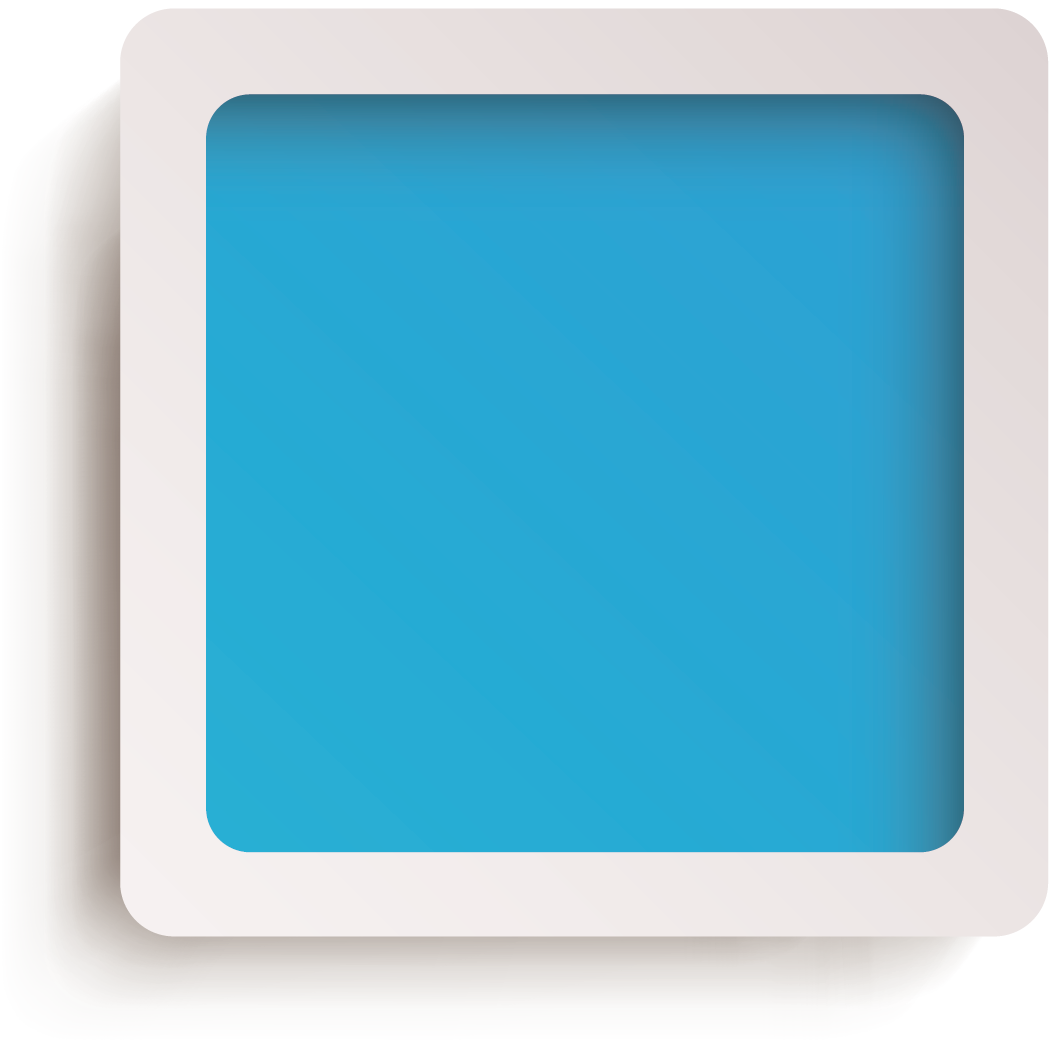 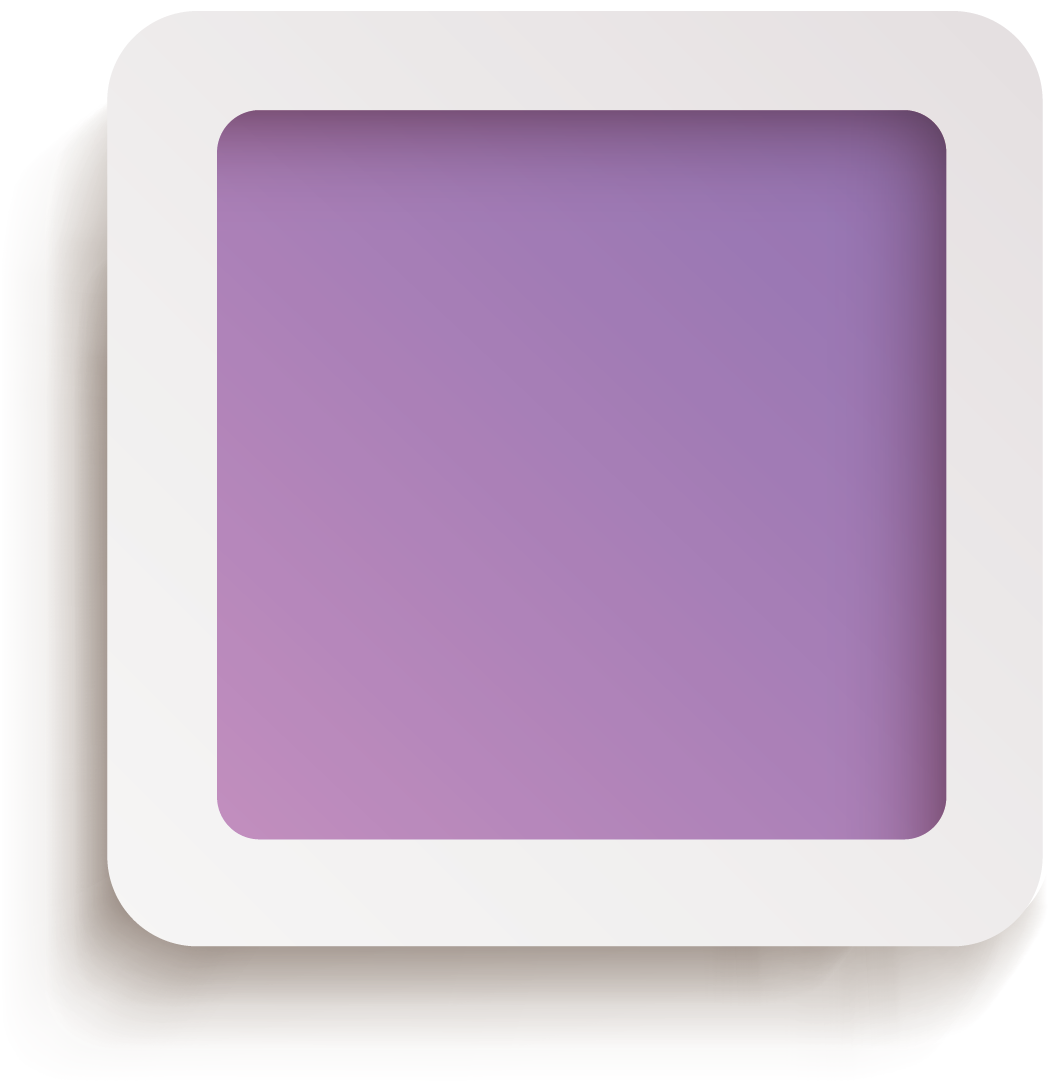 一鍵
加速
一鍵
清理
分時管理
Qboost
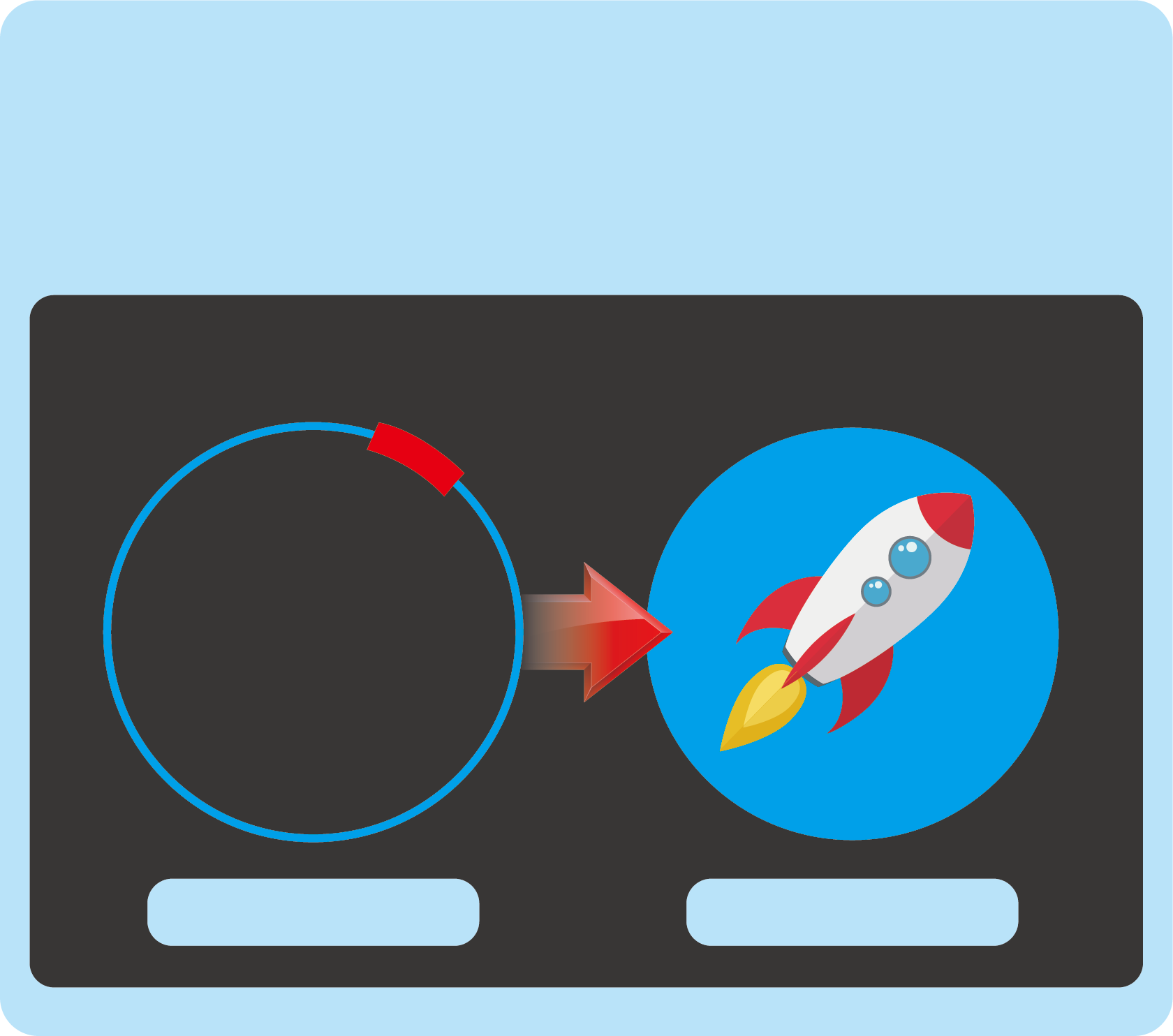 清理快取記憶體
 清理置換記憶體
一鍵加速
閒置記憶體
閒置記憶體
9%
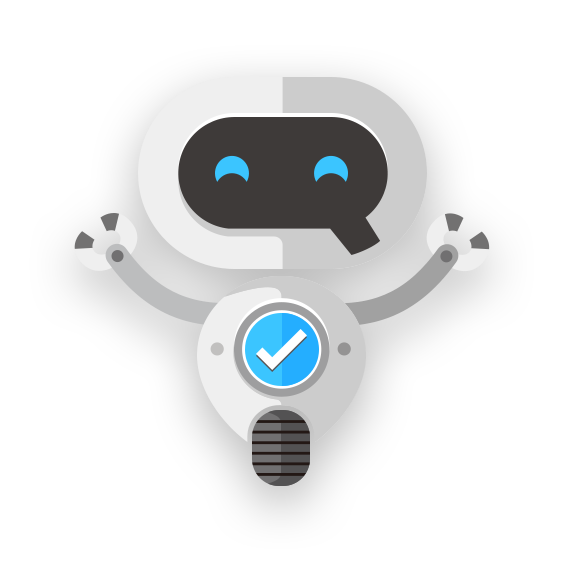 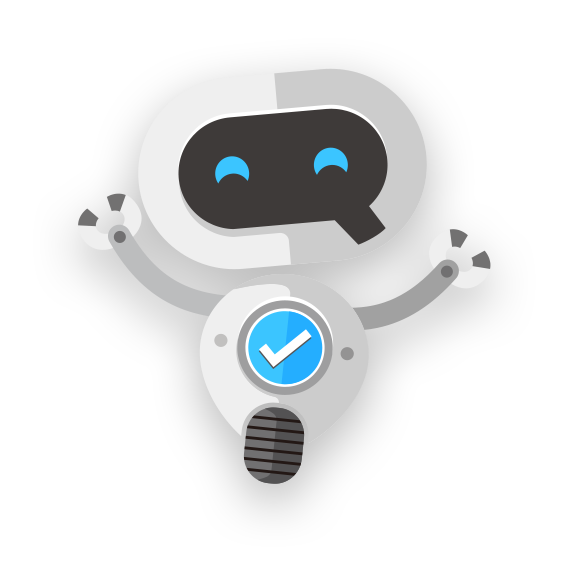 170MB
一鍵加速
加速中……
Qboost
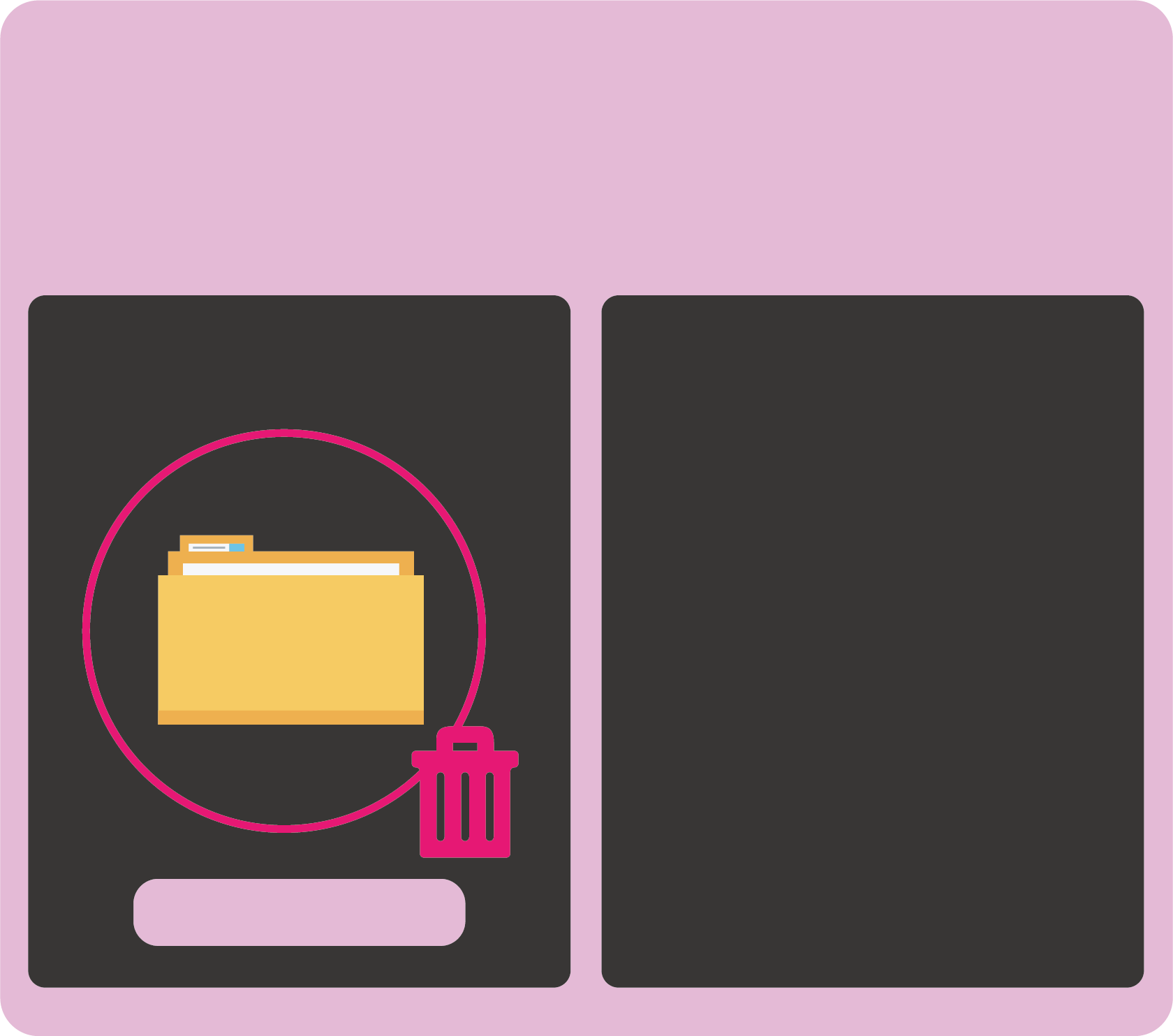 刪除非必要的系統檔案
 清空資源回收筒
一鍵清理
垃圾檔案
垃圾檔案
選擇要刪除的檔案類型：

　　非必要的系統檔案

　　資源回收筒

注意：檔案將永久刪除。
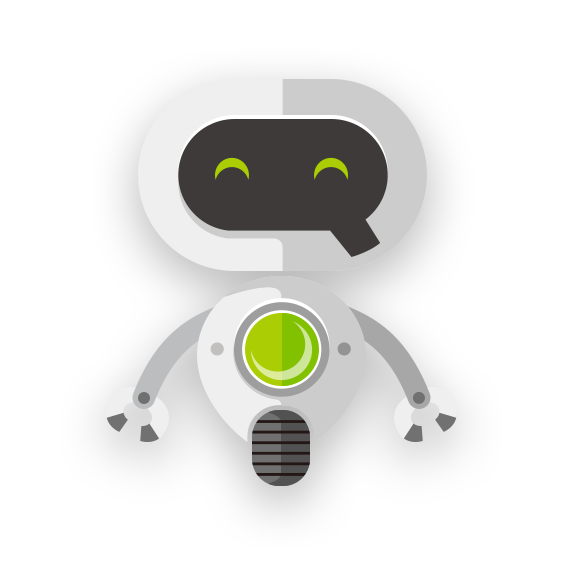 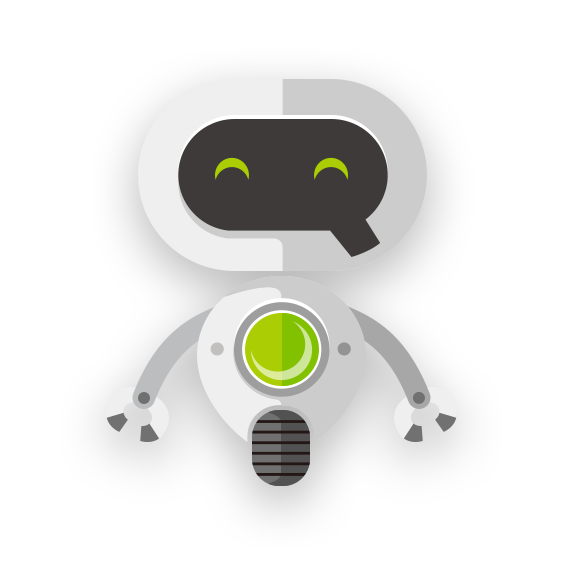 一鍵清理
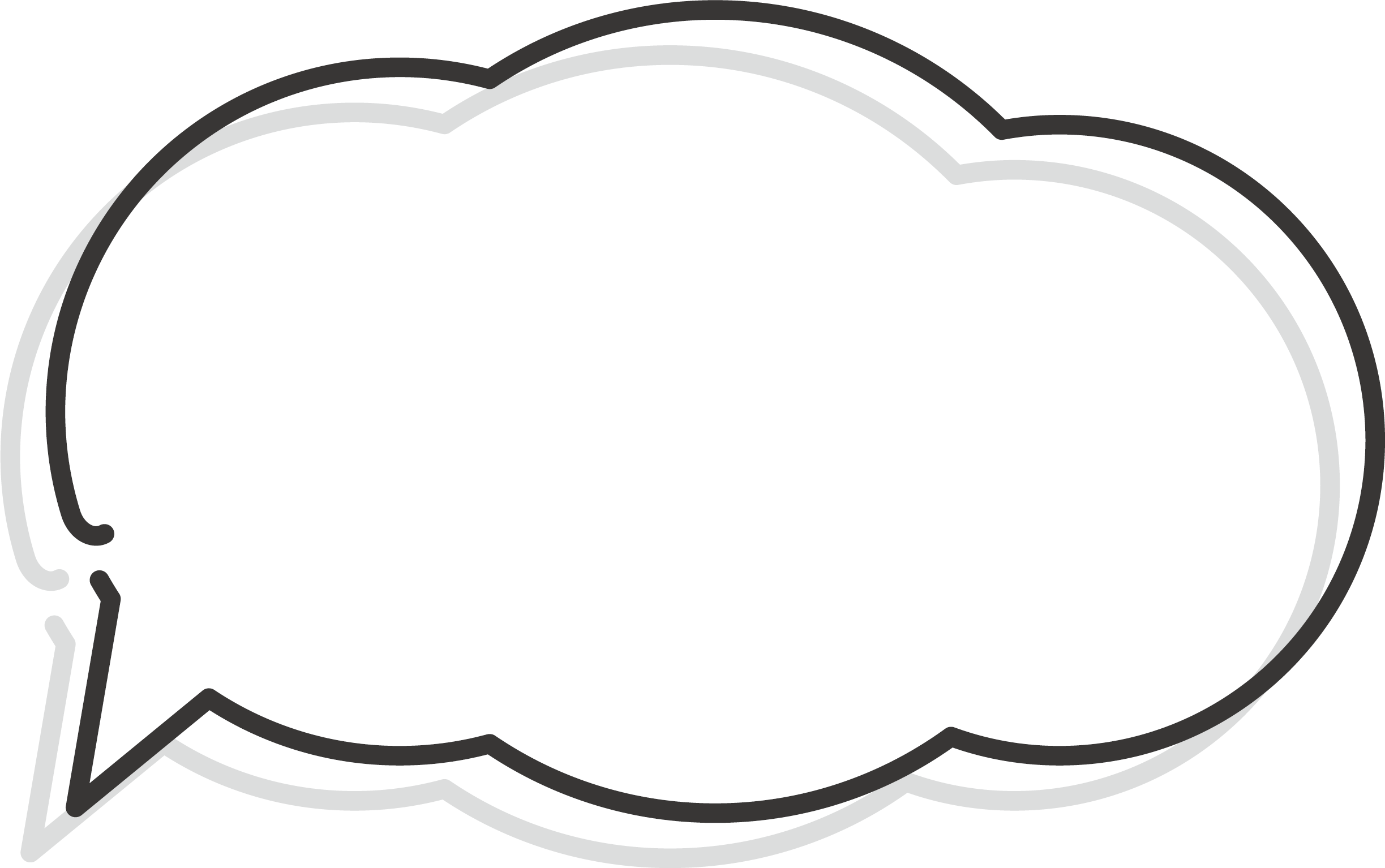 當安裝的應用程式過多、占用大量記憶體，一鍵加速也無法有效釋放快取記憶體怎麼辦 ?
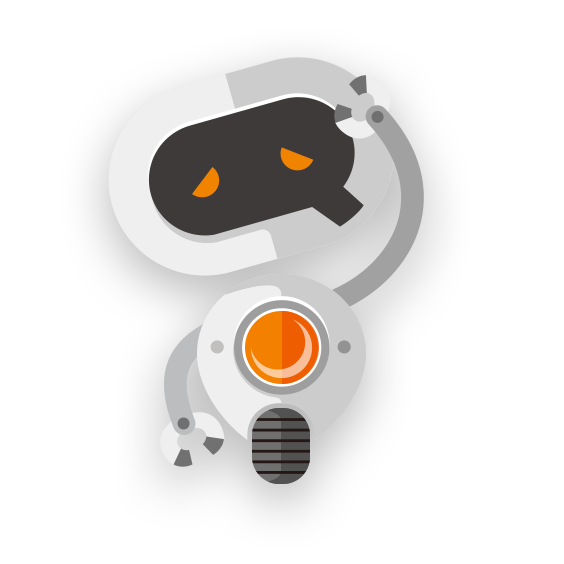 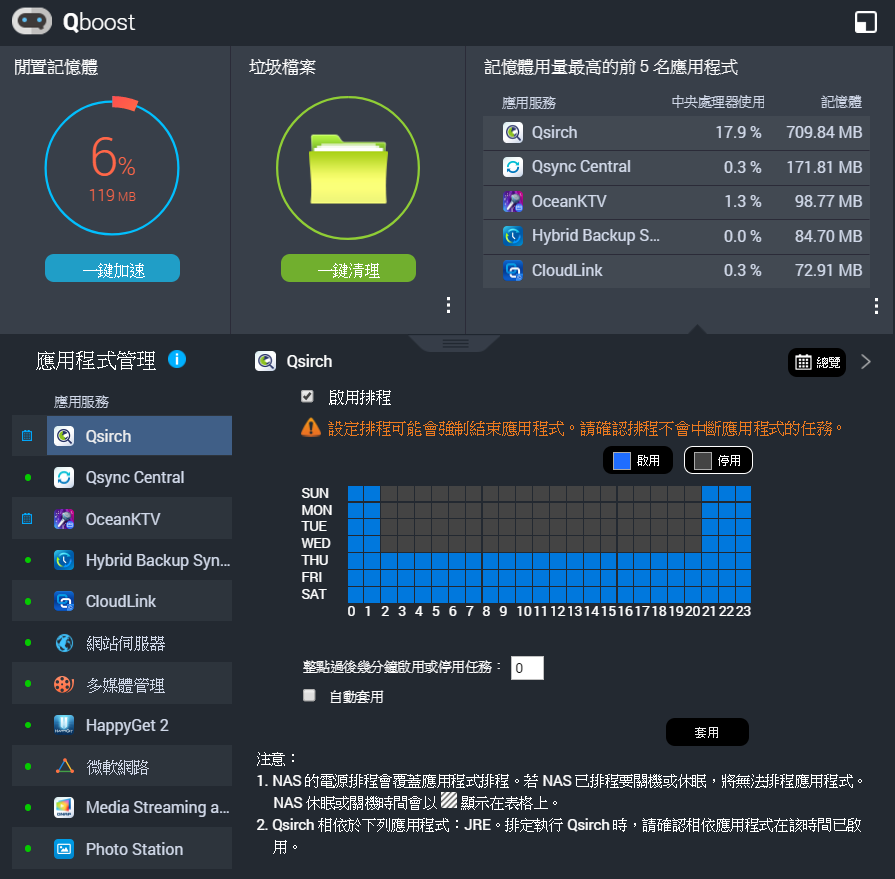 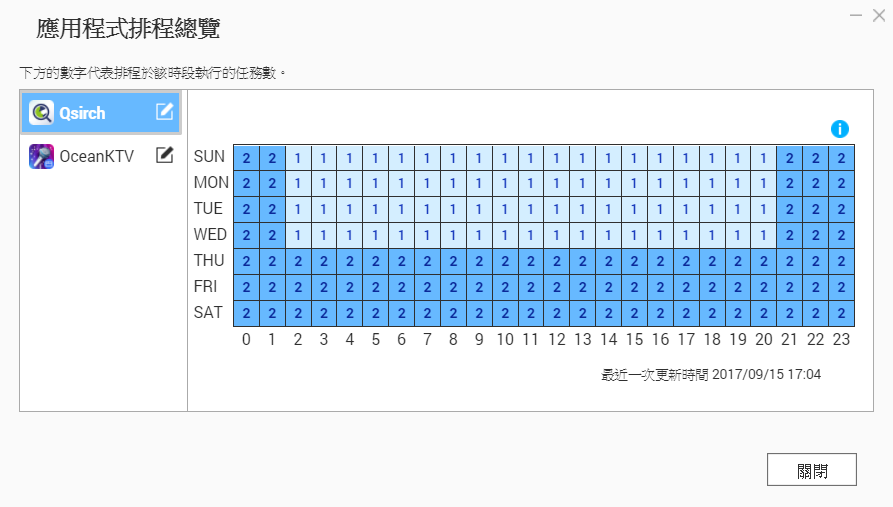 Qboost
對各應用程式排定啟用/停用時程
 更有效的系統資源分配
分時管理
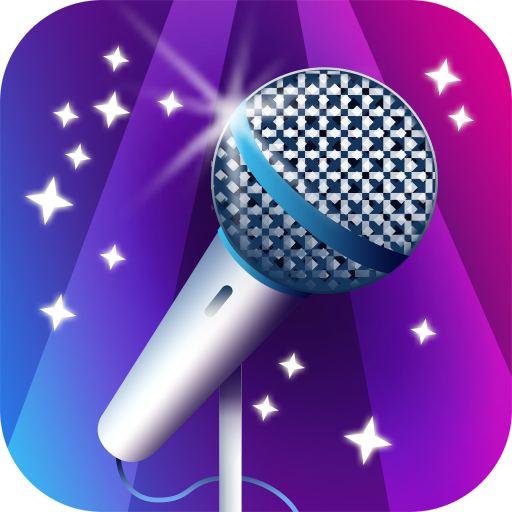 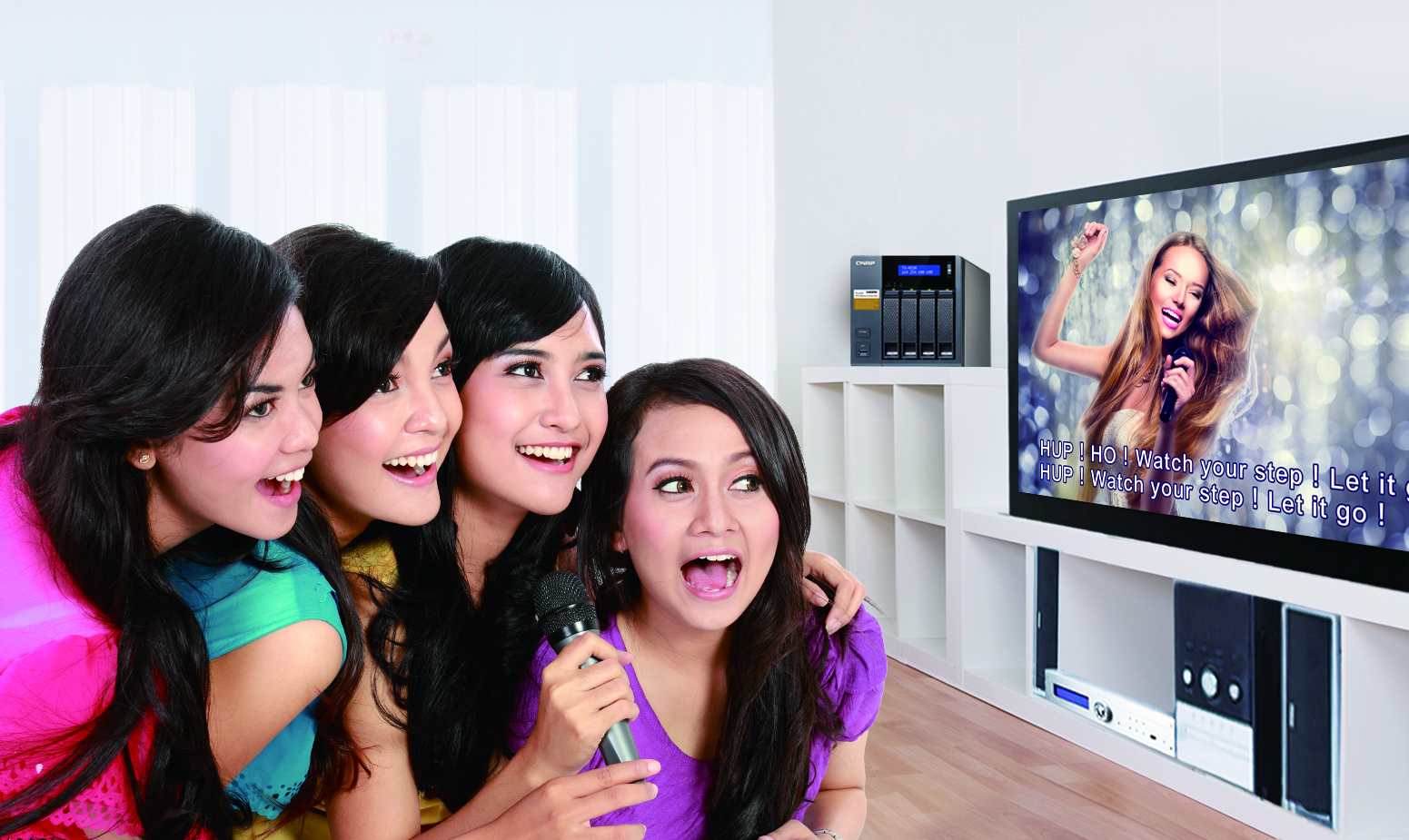 手動排程 OceanKTV
平日沒時間使用OceanKTV，僅在假日時才有空歡唱
雖未使用但還是佔記憶體空間
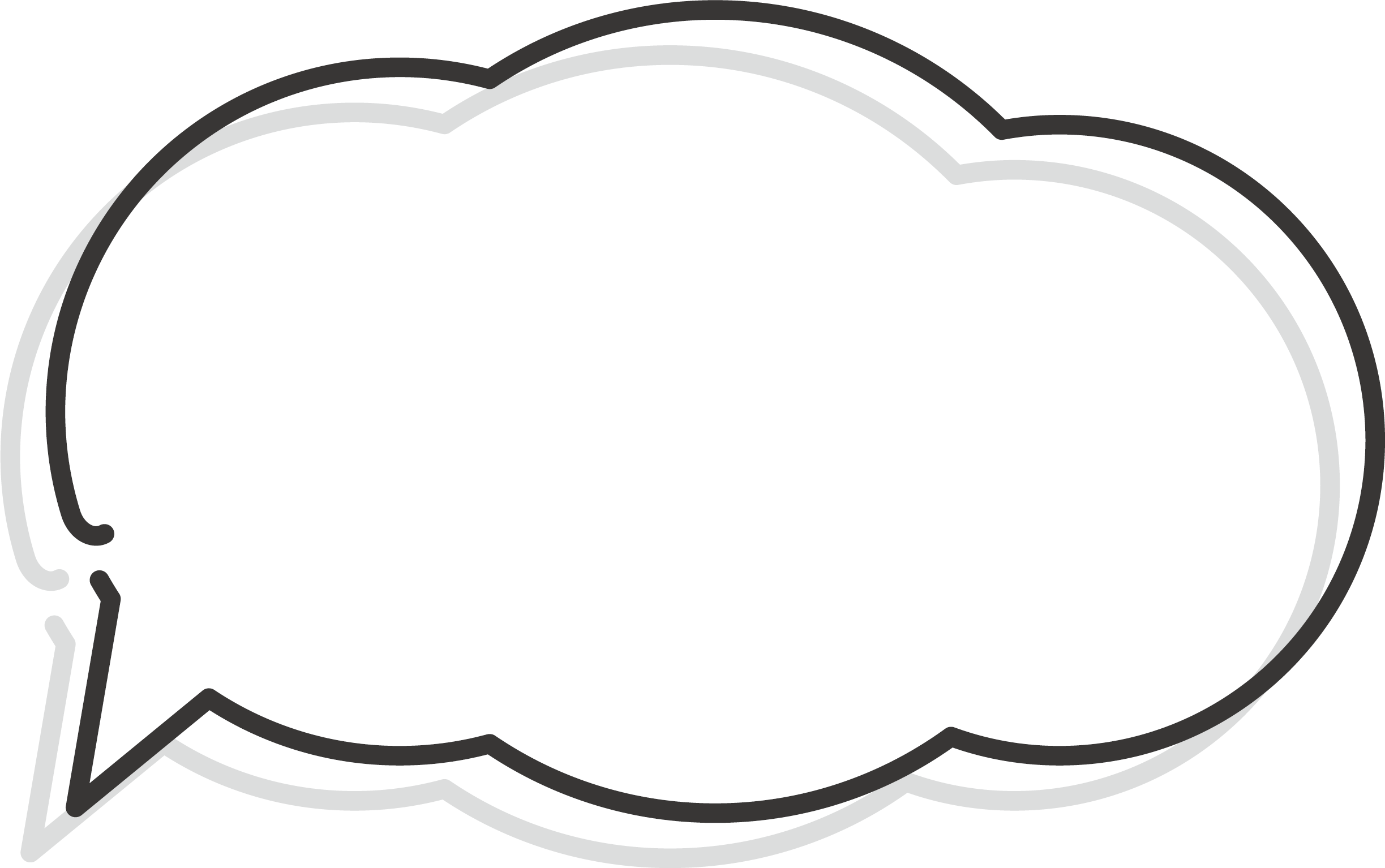 實機操作Qboost
一鍵加速 一鍵清理 分時管理
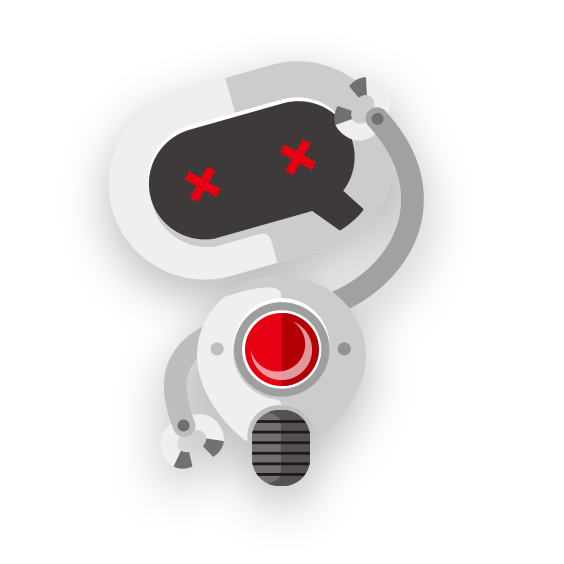 三大解決方案
一鍵清理
清理垃圾檔案
回收儲存空間
分時管理
有效分配系統資源
一鍵加速
釋放記憶體
提升運行速度
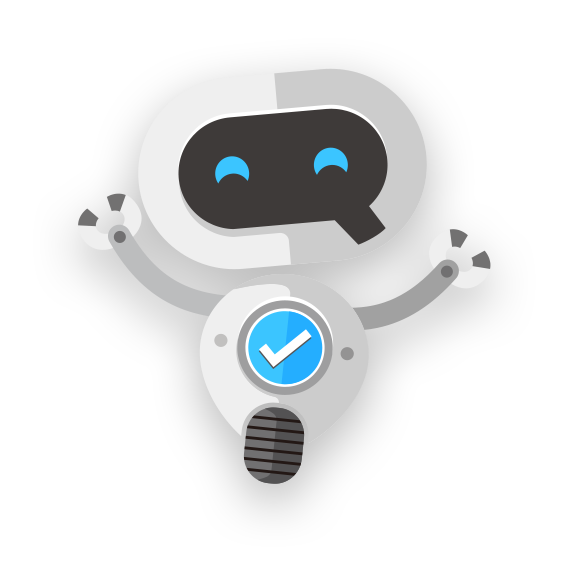 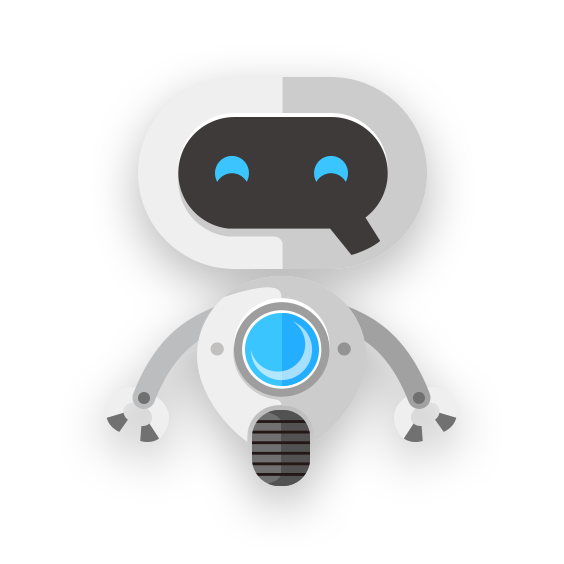 Qboost將於QTS 4.3.4與您相見
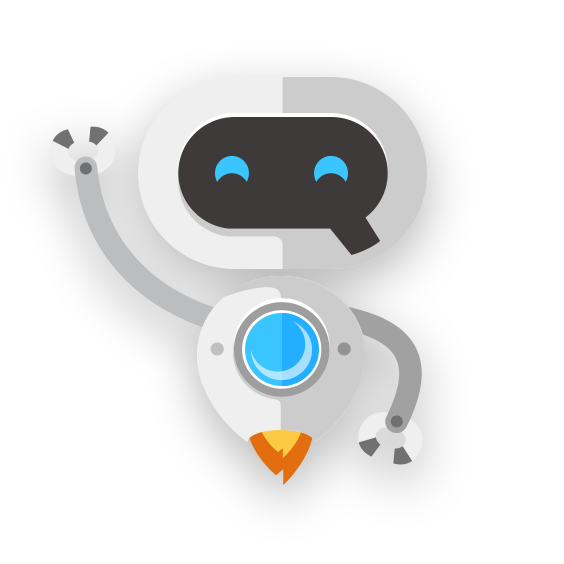 支援行動裝置進行USB單鍵備份
如何快速備份手機內的影音、照片檔案
備份到其他儲存裝置
缺點：需先將手機連接至電腦讀取檔案後， 
            再放置到其他儲存裝置
備份到公有雲
缺點：受限於網速、耗時
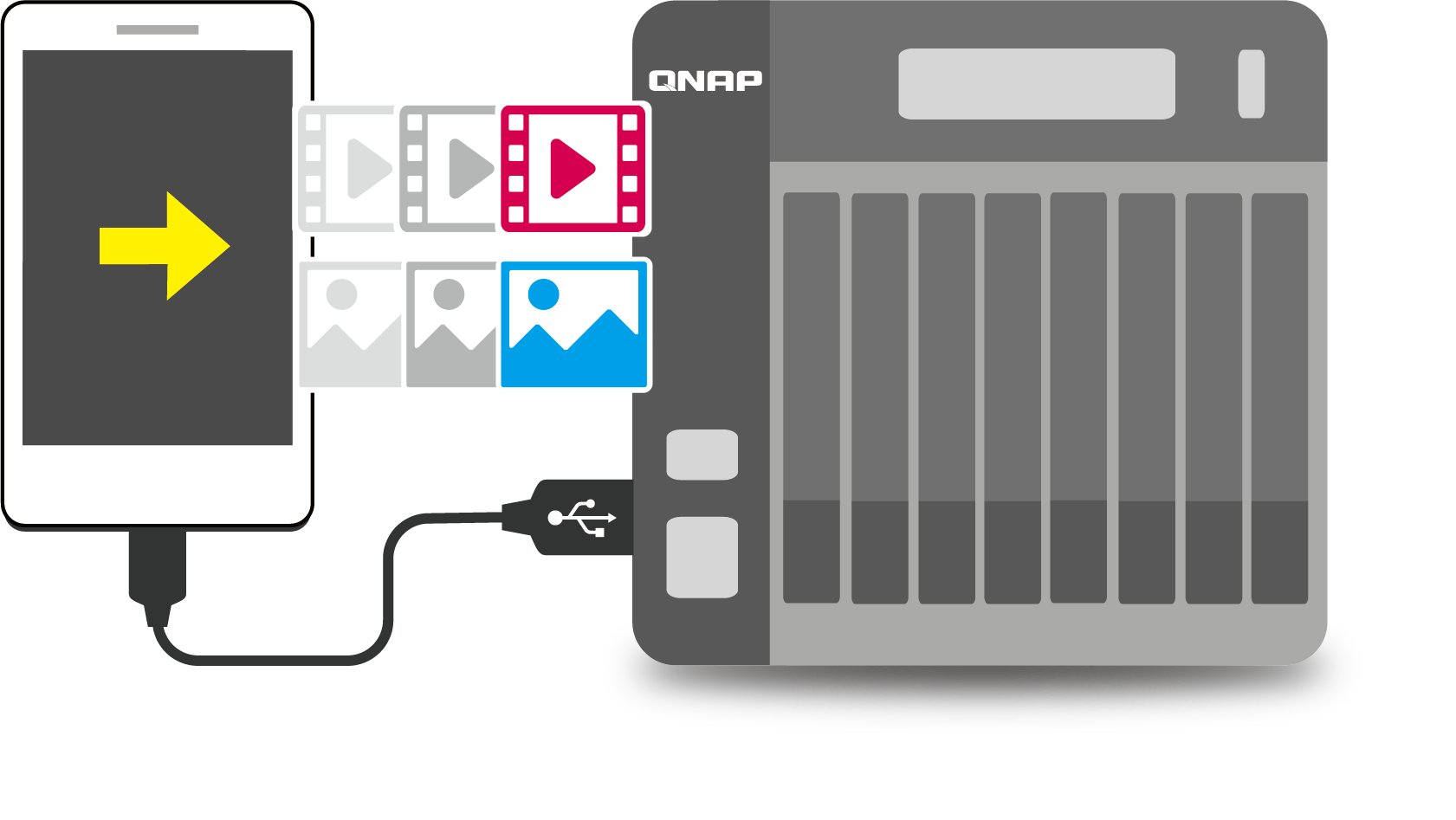 快速透過USB直接備份至QNAP NAS
支援USB單鍵備份
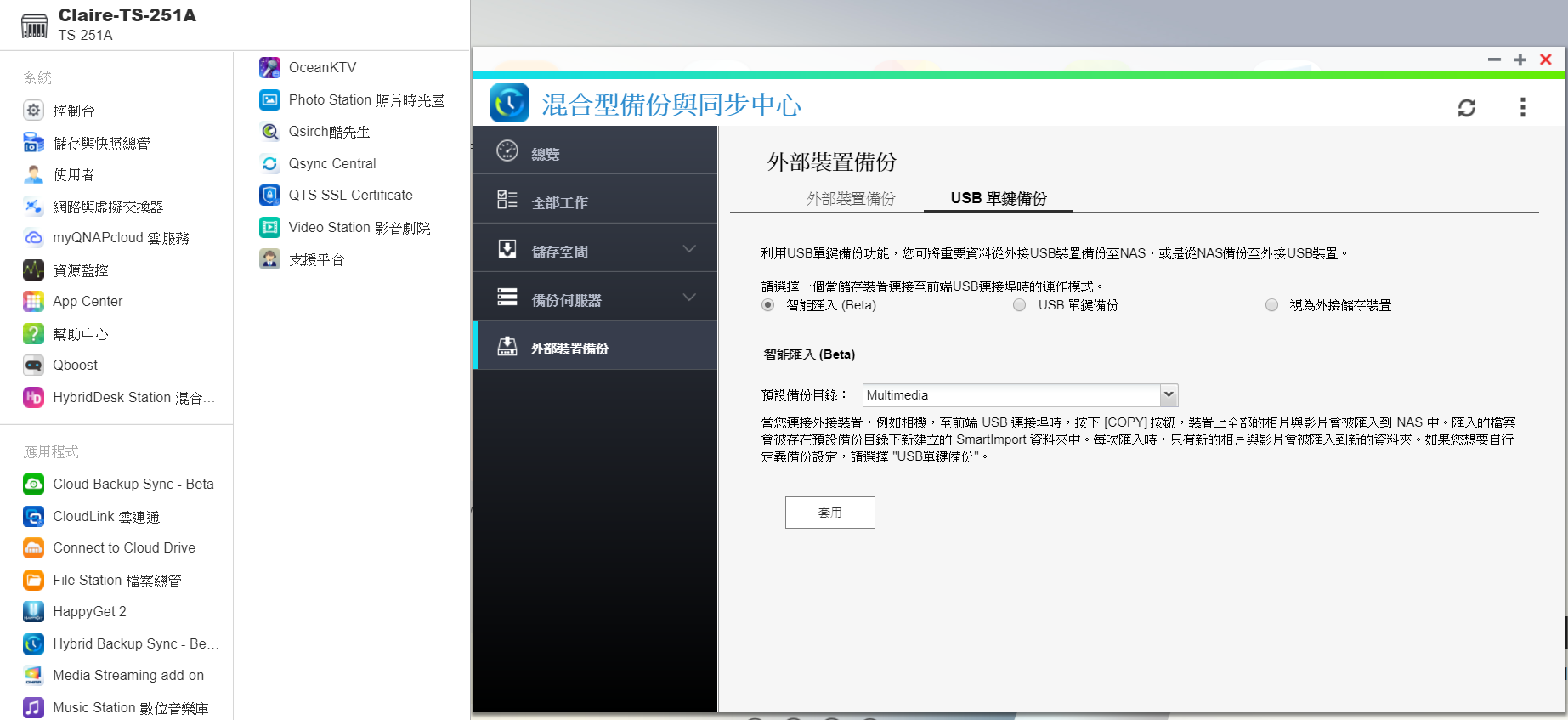 1
2
3
支援USB單鍵備份
手機連接至NAS前端USB連接埠
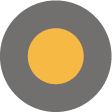 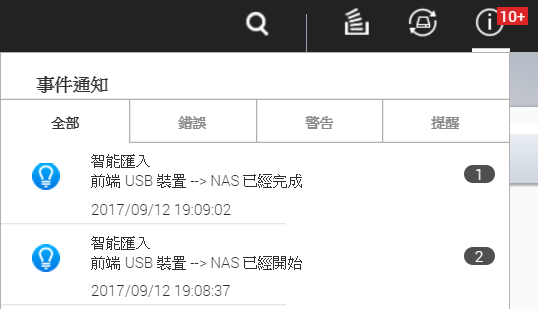 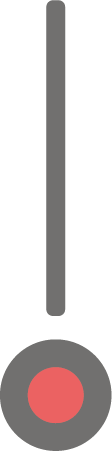 按下Copy按鈕兩秒 
(聽到短嗶聲) 開始匯入
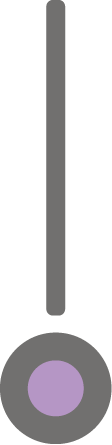 匯入完成
(聽到短嗶聲及藍燈熄滅)
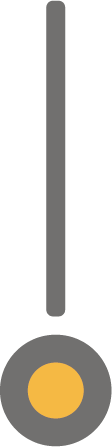 卸載連接至USB連接埠的手機
實機操作 
行動裝置進行USB單鍵備份
支援USB單鍵備份
優點：
一鍵備份所有影片及照片檔案
　　依匯入日期建立資料夾
　　自動過濾，不重複匯入
　　匯入NAS後可進行後續相關應用
　　　ex. Photo Station 人臉偵測
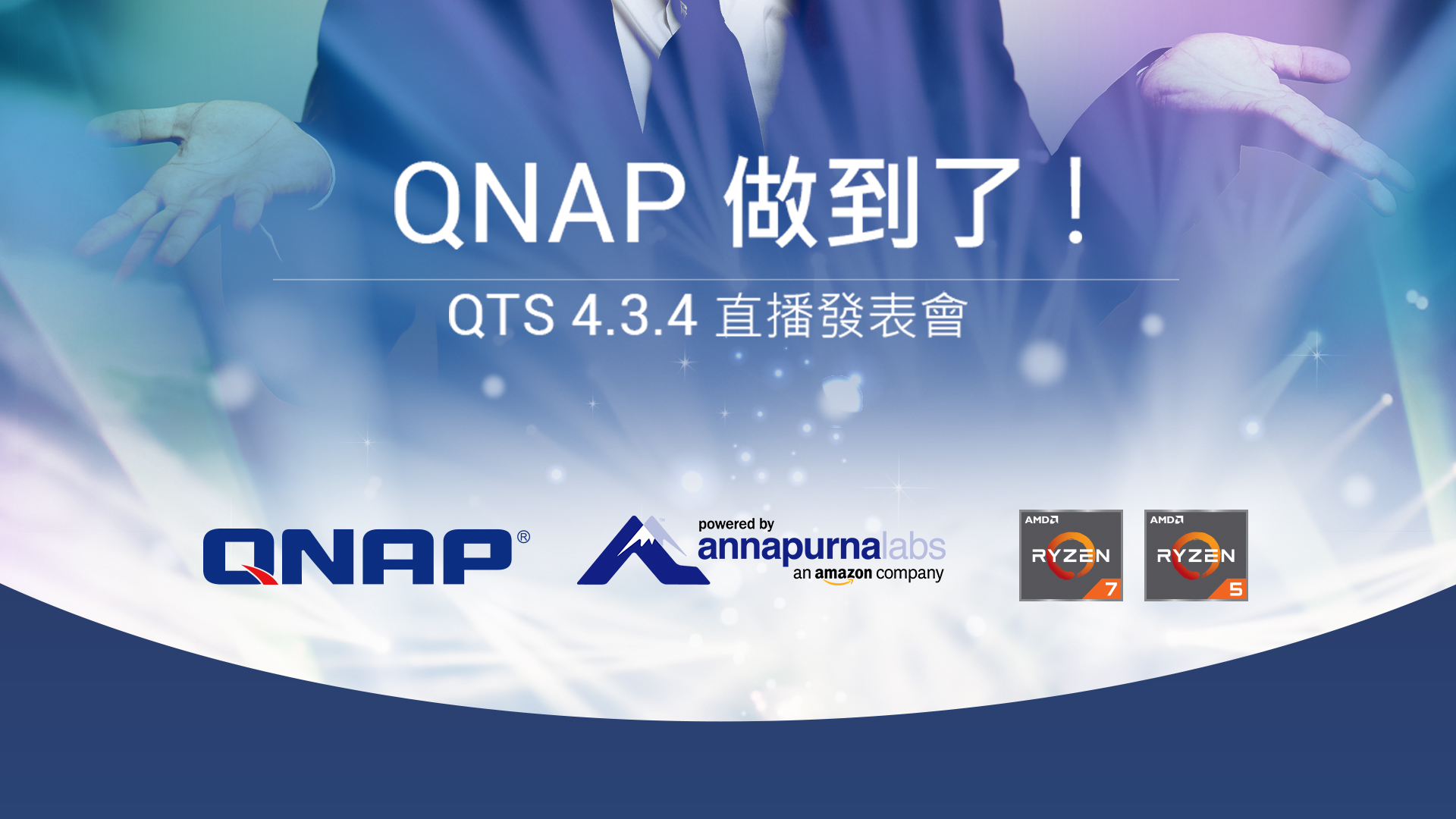